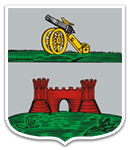 Бюджет для граждан 
на 2020 год 
и на плановый период 2021 и 2022годов
Муниципального образования 
«Краснинский район» 
Смоленской области
1
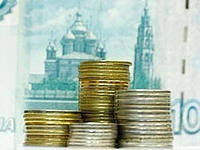 «Бюджет для граждан» это упрощенная версия бюджетного     документа, которая использует 	неформальный язык и доступные форматы, чтобы облегчить для граждан понимание бюджета. 
Представленная информация предназначена для широкого круга пользователей и будет интересна и полезна всем категориям населения, так как местный бюджет затрагивает интересы каждого жителя муниципального образования «Краснинский район» Смоленской области. 
Надеемся, что представление бюджета и бюджетного процесса в муниципальном образовании «Краснинский район» Смоленской области в понятной для жителей форме повысит уровень общественного участия граждан в бюджетном процессе муниципального образования.
2
Бюджетная система Российской федерации
Бюджетная система Российской Федерации
Консолидированные бюджеты субъектов Российской Федерации
=
Консолидированный Бюджет Российской Федерации
Федеральный бюджет
Бюджеты субъектов
Российской Федерации
(региональные бюджеты)
+
Бюджеты
городских округов
Бюджеты государственных
внебюджетных фондов
Консолидированные бюджеты
муниципальных районов
Государственные
внебюджетные фонды
Российской Федерации
Территориальные фонды обязательного медицинского страхования
Бюджеты поселений
Бюджеты муниципальных районов
3
4
Бюджетный процесс
Бюджетный процесс - ежегодное формирование и исполнение бюджета
ЭТАПЫ БЮДЖЕТНОГО ПРОЦЕССА
1. Составление проекта бюджета
3. Утверждение бюджета
4. Исполнение бюджета
5. Формирование отчета об исполнении бюджета
6. Муниципальный финансовый контроль
2. Рассмотрение проекта бюджета
5
Участие гражданина в бюджетном процессе
Каждый житель района  является участником формирования главного финансового плана с одной стороны как участник производственного процесса, как налогоплательщик, наполняя доходы бюджета, с другой – он получает часть расходов как потребитель общественных услуг.
 Государство расходует поступившие доходы для выполнения своих функций и предоставление общественных (муниципальных) услуг: образование, здравоохранение, культура, спорт, социальное обеспечение, поддержка экономики, гарантии безопасности и правопорядка, защита общественных интересов, гражданских прав и свобод и др.
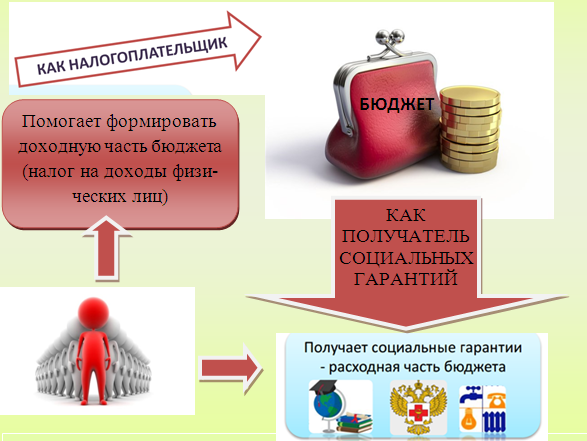 Граждане - и как налогоплательщики, и как потребители общественных услуг – должны быть уверены в том, что передаваемые ими в распоряжение государства средства используются прозрачно и эффективно, приносят конкретные результаты как для общества в целом, так и для каждой семьи, для каждого человека.
6
Сбалансированность бюджета (равенство доходов и расходов) – один из основополагающих принципов при составлении бюджета, когда это равенство нарушаеться, возникает дефицит, либо профицит бюджета.Если расходная часть превышает доходную, то бюджет формируется с дефицитом.Превышение доходов над расходами образует положительный остаток – профицит.
7
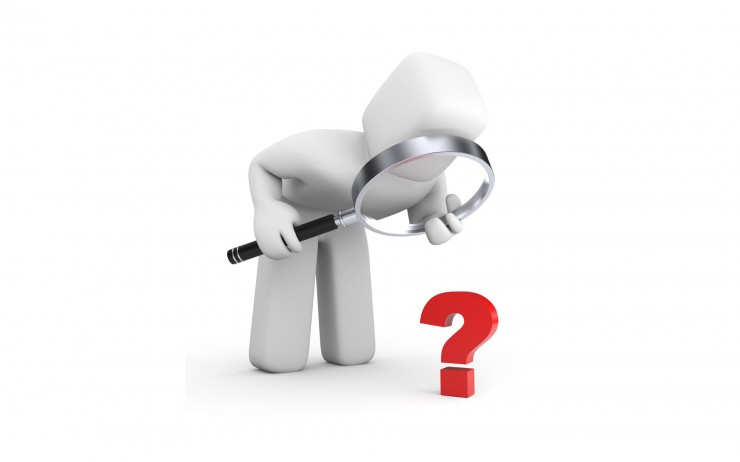 1
2
3
4
Прогнозе
социально –
экономического
развития
муниципального района
Основных
направлениях
бюджетной
политики  муниципального района
Основных
направлениях
налоговой
политики муниципального района
Муниципальных
программах  муниципального района
Составление местного бюджета  основывается на:
8
Основные параметры прогноза социально - экономического развития
Краснинского района Смоленской области на долгосрочный период 2017 – 2022 год
9
10
Основные направления
бюджетной и налоговой политики муниципального образования «Краснинский  район» 
Смоленской области на 2020 год и на плановый период 2021 и 2022 годов
I. Общие положения
         Бюджетная и налоговая  политика муниципального образования «Краснинский район» Смоленской  области на 2020 год и на плановый период 2021 и 2022 годов  направлена на решение стратегических целей, сформулированных в послании Президента Российской Федерации Федеральному Собранию Российской Федерации от 20 февраля  2019 года, Указах Президента Российской Федерации от 7 мая 2012 года, Указе Президента Российской Федерации от 7 мая 2018 года № 204 «О национальных целях и стратегических задачах развития Российской Федерации на период до 2024 года».
        Основные направления бюджетной и налоговой политики  муниципального образования «Краснинский район» Смоленской области сохраняют преемственность в отношении определенных ранее приоритетов и скорректированы с учетом текущей экономической ситуации и необходимостью реализации первоочередных задач.
        Основные направления бюджетной и налоговой политики муниципального образования «Краснинский район» Смоленской  области на 2020 год и на плановый период 2021 и 2022 годов  разработаны в целях формирования задач бюджетной и налоговой политики на среднесрочный период, а также условий и подходов, принимаемых при составлении проекта бюджета муниципального образования «Краснинский район» Смоленской области на 2020 год и на плановый период 2021 и  2022 годов. 

II. Основные задачи бюджетной и налоговой политики
        1.Обеспечение долгосрочной сбалансированности  бюджета муниципального образования «Краснинский район» Смоленской области.
       2. Укрепление доходной базы консолидированного бюджета муниципального образования  за счет
11
повышения эффективности администрирования налоговых и неналоговых доходов и мобилизации имеющихся резервов.
    3. Реализация приоритетных направлений и национальных проектов, в первую очередь направленных на решение задач, поставленных в Указе Президента Российской Федерации от 07.05.2018 № 204 «О национальных целях и стратегических задачах развития Российской Федерации на период до 2024 года».
    4. Безусловное исполнение действующих расходных обязательств, недопущение принятия новых расходных обязательств, необеспеченных доходными источниками.
    5. Повышение открытости и прозрачности управления муниципальными финансами.

III. Основные направления налоговой политики 
    Налоговая политика муниципального образования «Краснинский район» Смоленской области на среднесрочный период будет направлена на увеличение доходов бюджета муниципального образования за счет оптимизации налоговой нагрузки, повышения собираемости налогов и сборов, повышения эффективности системы налогового администрирования доходов, формирующих бюджет муниципального образования,  будет продолжена реализация ранее поставленных целей и задач, сущность которых состоит в сохранении налогового потенциала.
    Основными целями налоговой политики муниципального образования  на 2020 год и на плановый период 2021 и 2022 годов являются:
    - обеспечение сбалансированности и устойчивости бюджета муниципального образования;
    - повышение собираемости налоговых и неналоговых доходов, зачисляемых в бюджет муниципального образования;
    -дальнейшее повышение результативности деятельности главных администраторов доходов бюджета муниципального образования , направленной на безусловное исполнение всеми плательщиками своих обязательств перед бюджетом муниципального образования, сокращение задолженности и недоимки по платежам в бюджет муниципального образования. 
    - создание условий для стимулирования деловой активности, роста экономики и инвестиций, упорядочение системы существующих налоговых льгот путем отмены неэффективных льгот и предоставления льгот, носящих адресный характер.
12
В среднесрочном периоде будут сохранены льготы по земельному налогу, предоставляемые инвесторам, реализующим одобренные и приоритетные инвестиционные проекты, в размере 50 процентов от суммы налога в отношении земельных участков предназначенных для строительства на срок не более 3-х лет.
      Важной составляющей налоговой политики муниципального образования останется стимулирование развития малого и среднего предпринимательства через специальные налоговые режимы.
      Продолжится действие двухлетних «налоговых каникул», установленное с 1 января 2017 года, для впервые зарегистрированных индивидуальных предпринимателей, перешедших на патентную систему налогообложения и осуществляющих предпринимательскую деятельность в производственной, социальной и (или) научной сферах, а также в сфере бытовых услуг населению.
      Основными направлениями налоговой политики будут являться:
      - укрепление доходной базы бюджета за счет наращивания стабильных доходных источников и мобилизации в бюджет имеющихся резервов;
      - создание благоприятных условий для инвестиционной  привлекательности муниципального образования;
      -формирование устойчивой налоговой базы для обеспечения сбалансированности бюджета муниципального образования, обеспечение своевременности и полноты поступлений в бюджет муниципального образования по доходным источникам, укрепление платежной и налоговой дисциплины;
      - обеспечение постановки на налоговый учет обособленных подразделений предприятий, работающих на территории муниципального района;
      -продолжение работы по инвентаризации и оптимизации имущества муниципальной собственности, вовлечению в хозяйственный оборот неиспользуемых объектов недвижимости и земельных участков;
     -усиление контроля за полнотой и своевременностью перечислений в бюджет доходов от использования муниципальной собственности, осуществление продажи муниципального имущества с максимальной выгодой;
     -продолжение совместной работы с налоговыми и иными уполномоченными территориальными органами федеральных органов исполнительной власти и уполномоченными  исполнительными органами государственной власти Смоленской области по обеспечению полноты и своевременности поступлений доходов в бюджет муниципального образования, усиление мер воздействия на плательщиков, имеющих задолженность по платежам, поступающим в бюджет муниципального образования;
     -повышение эффективности деятельности Межведомственной комиссии  по налоговой политике и рабочей группы  по выявлению неформальных трудовых отношений созданных при Администрации       муниципального
13
образования «Краснинский район» Смоленской области в целях сокращения недоимки по налогам, снижения роста задолженности по выплате заработной платы и недопущения выплаты заработной платы ниже установленного прожиточного минимума, снижения неформальной занятости населения, легализации  «теневой» заработной платы;
      -обеспечение повышения уровня налоговой грамотности населения;
      - повышение эффективности управления муниципальной собственностью, в том числе за счет повышения качества претензионно - исковой работы.
      В целях мобилизации доходов бюджета муниципального образования планируется проведение следующих мероприятий:
     -повышение объемов поступлений налога на доходы физических лиц, в частности: создание условий для роста общего объема фонда оплаты труда в муниципальном образовании, легализация «теневой» заработной платы, доведение ее до среднеотраслевого уровня, проведение мероприятий по сокращению задолженности по налогу на доходы физических лиц;
    -повышение собираемости единого сельскохозяйственного налога за счет расширения деятельности сельскохозяйственных товаропроизводителей;
    -повышение объемов поступления налога, взимаемого в связи с применением патентной системы налогообложения путем ежегодной индексации размера потенциально возможного к получению индивидуальным предпринимателем годового дохода по каждому виду предпринимательской деятельности, в отношении которого применяется патентная система налогообложения, на коэффициент-дефлятор.
    - усиление работы по погашению задолженности по налоговым платежам;
    -для увеличения сбора арендных платежей будет продолжена работа по заключению новых договоров на обоюдно выгодных условиях, не допущении недоимки по данным видам доходов;
     -актуализация работы по расширению налоговой базы по имущественным налогам путем выявления и включения в налогооблагаемую базу недвижимого имущества и земельных участков, которые до настоящего времени не зарегистрированы или зарегистрированы с указанием неполных (неактуальных) сведений, необходимых для исчисления налогов;
    -проведение разъяснительной работы по побуждению к постановке на государственный кадастровый учет объектов недвижимости в соответствии с действующим законодательством;
14
- улучшение качества администрирования земельного налога и повышения уровня его собираемости для целей пополнения доходной базы  бюджетов поселений;
    - создание условий для развития малого и среднего предпринимательства.
    - создания условий для развития малых форм торговли, в целях формирования комфортной потребительской среды.
    -изменение порядка оценки эффективности налоговых расходов (налоговых льгот), установленных на местном уровне, в соответствии с методикой и рекомендациями, разработанными Министерством финансов Российской Федерации, отмена неэффективных налоговых льгот;
     В целях совершенствования налогового администрирования предполагается:
   -повышение ответственности администраторов доходов за эффективное прогнозирование, своевременность, полноту поступления и сокращение задолженности администрируемых платежей;
    -повышение качества и эффективности совместной работы органов власти всех уровней по усилению администрирования доходов в рамках деятельности межведомственной комиссии  и рабочей группы по платежам в бюджет муниципального образования;
    -продолжение работы  по легализации налоговой базы, легализации «теневой» заработной платы, взысканию задолженности по налоговым и неналоговым доходам, реализации мероприятий по повышению роли имущественных налогов в формировании доходов бюджета;
   -проведение анализа по оптимизации ставок и налоговых льгот, установленных (предоставленных) решениями представительных органов местного самоуправления муниципального образования;
   -осуществление контроля за наличием задолженности  муниципальных унитарных предприятий, налогоплательщиков, финансируемых из бюджета муниципального образования, получающих субсидии из бюджета.
    Для увеличения доходов бюджета муниципального образования в целях повышения собираемости налогов будет продолжена работа по следующим направлениям:
   -ежегодная индексация размера потенциально возможного к получению индивидуальным предпринимателем годового дохода по каждому виду предпринимательской   деятельности, в     отношении которого     применяется
15
патентная система налогообложения, на коэффициент-дефлятор, пересмотр стоимости патента в зависимости от типа муниципальных образований Смоленской области и их удаленности от областного центра;
     -проведение мероприятий по вовлечению в налоговый оборот земельных участков посредством усиления муниципального земельного контроля и выявления собственников земельных участков, не оформивших права собственности на земельные участки, в целях увеличения налоговой базы по земельному налогу;
    -проведение органами местного самоуправления муниципального образования совместно с территориальными налоговыми органами индивидуальной работы с физическими лицами, имеющими задолженность в бюджет по имущественным налогам, информирование работодателей  о сотрудниках, имеющих задолженность по имущественным налогам.
    Для увеличения доходной базы и собираемости земельного налога будет осуществляться активизация проведения муниципального земельного контроля и государственного земельного надзора с целью:
   -выявления факта неиспользования земельных участков с целью применения повышенной налоговой ставки 1,5 % (вместо 0,3 %) в отношении земель сельскохозяйственного назначения в связи с неиспользованием в целях сельскохозяйственного производства;
   -выявления факта самовольного занятия земельных участков и использования земельных участков без оформленных в установленном порядке правоустанавливающих документов.
    Реализация налоговой политики будет способствовать повышению доходного потенциала муниципального района, повышению финансовой самостоятельности и, как следствие стабильному социально-экономическому развитию муниципального образования.

IV. Основные направления бюджетной политики
  Основными направлениями бюджетной политики муниципального образования на среднесрочный период являются:
   -обеспечение безусловного исполнения действующих расходных обязательств, осуществление взвешенного подхода  к принятию новых расходных обязательств;
   -концентрация расходов на первоочередных  и  приоритетных направлениях;
   -сохранение достигнутых соотношений к среднемесячному доходу от трудовой деятельности средней заработной платы отдельных категорий работников бюджетной сферы, поименованных в указах Президента Российской Федерации;
16
-повышение с 1 октября 2020 года оплаты труда отдельных категорий работников муниципальных учреждений, на которых не распространяется действие указов Президента Российской Федерации;
   -безусловное исполнение принятых муниципальным образованием долговых обязательств;
   -недопущение просроченной задолженности по бюджетным и долговым    обязательствам муниципального образования;
   -реализация мероприятий обеспечивающих выполнение условий соглашений заключенных Администрацией муниципального образования с Департаментом бюджета и финансов Смоленской области по реструктуризации задолженности по бюджетным кредитам, предоставленным бюджету муниципального образования из областного бюджета для частичного покрытия дефицита бюджета муниципального образования;
   -соблюдение предельного уровня дефицита и муниципального долга муниципального образования, проведение взвешенной долговой политики, в том числе поэтапное снижение доли долговых обязательств;
   -внедрение автоматизированной информационной системы в целях повышения прозрачности оценки выполнения муниципального задания оказания муниципальных услуг муниципальными учреждениями;
   -расширение практики нормирования в сфере закупок   работ и муниципальных услуг;
   -повышение эффективности муниципального  управления, в том числе за счет повышения качества финансового менеджмента в органах исполнительной власти и муниципальных бюджетных учреждениях;
   -повышение качества финансового контроля в управлении бюджетным   процессом, в том числе внутреннего финансового контроля и внутреннего финансового аудита;
   -обеспечение прозрачности (открытости) и публичности процесса управления общественными финансами, гарантирующих обществу право на доступ к открытым муниципальным данным, в том числе в рамках размещения финансовой и иной информации о бюджете и бюджетном процессе на официальном сайте финансового управления, размещение основных  положений решения о бюджете в формате «Бюджет для граждан» в социальных сетях;
   -обеспечение сбалансированности местных бюджетов, сохранение высокой роли выравнивающих межбюджетных трансфертов;
   -формирование местного бюджета на 2020-2022 годы за счет сохранения программного принципа.
     Продолжить проведение оценки эффективности действующих целевых программ,  принятие новых программ осуществлять после детального обсуждения на рабочих группах по рассмотрению расходных обязательств местного бюджета и с учетом их социальной и экономической эффективности;
17
-повышение самостоятельности и ответственности органов местного самоуправления за проводимую бюджетную политику, создание условий для получения больших результатов в условиях рационального использования имеющихся ресурсов, концентрация их на проблемных направлениях. Повышение качества управления муниципальными финансами. 

V. Долговая политика
  1. Долговая политика муниципального образования «Краснинский район» Смоленской области (далее - долговая политика) является неотъемлемой частью бюджетной политики муниципального образования «Краснинский район»  Смоленской области (далее - муниципальное образование) и определяет стратегию управления муниципальным  долгом муниципального образования (далее - муниципальный долг), направленную на эффективное управление муниципальным долгом.
      2. Принципами долговой политики являются:
  1) соблюдение требований, установленных Бюджетным кодексом Российской Федерации;
  2) сохранение объема долговых обязательств на экономически безопасном уровне;
  3) полнота и своевременность исполнения долговых обязательств;
  4) сокращение стоимости обслуживания муниципального долга;
  5) прозрачность управления муниципальным долгом.
    Целями долговой политики являются:
1) обеспечение сбалансированности бюджета муниципального района  при поддержании объема муниципального долга на экономически безопасном уровне, обеспечивающим возможность гарантированного выполнения муниципальным образованием обязательств по его погашению и обслуживанию; 
2)  своевременное исполнение долговых обязательств муниципального образования.  
     Задачами долговой политики являются:
1) сокращение объема муниципального долга и расходов на его обслуживание;
2) снижение долговых рисков, гибкое реагирование на изменяющиеся условия рынка финансовых услуг и использование наиболее благоприятных видов муниципальных заимствований;
18
3) использование механизмов оперативного управления долговыми обязательствами, а именно:
а) осуществление досрочного погашения долговых обязательств;
б) привлечение краткосрочных бюджетных кредитов на пополнение остатков средств на счете бюджета муниципального района.
4) обеспечение раскрытия информации о муниципальном долге.
19
Основные характеристики бюджета муниципального района в 2017-2022 годах
2017(факт)	2018(факт)	2019 (факт)	2020(план)	2021(план)     2022 (план)
Доходы, всего		277422,2	261594,2	306004,5	316844,4	318031,2        323197,0
Расходы, всего		270343,9	267077,0	300118,3	345083,4	322649,8        327862,2
Дефицит, профицит (-;+)		7078,3	-5482,8	5886,2	-28239,0	-4618,6            -4665,2
20
Общие характеристики доходов и расходов бюджета муниципального района
В тысячах рублей
2020	  2021	   2022
Доходы, всего		316844,4  318031,2	   323197,0
Расходы, всего		345083,4  322649,8   327862,2
Дефицит, профицит (-;+)	-28239,0	 -4618,6      -4665,2
21
Доходы бюджета по группам доходов
В тысячах рублей
Сведения о налоговых льготах и объеме выпадающих доходов в связи с предоставлением таких льгот отсутствует, в связи с тем, что на 2020 год и плановый период налоговые льготы по налогам, зачисляемым в бюджет муниципального района, не предоставлялись.
22
Структура налоговых доходов
В тысячах рублей
2020	2021	2022
Налог на доходы физических лиц		30820,4	32045,3	33287,3
Акцизы			 	6010,0	6367,9	6367,9
Налоги на совокупный доход		4474,4	2825,7	1866,6
Государственная пошлина		1188,9	1236,5	1286,0
23
Структура неналоговых доходов
В тысячах рублей
2020	2021	2022
Доходы от использования имущества                                                      2246,2          2348,1         2449,4
Штрафы, санкции, возмещение ущерба                                                   864,6           759,6            767,8
Доходы от продажи материальных и нематериальных активов 	  334,6	 348,1	  362,1
Платежи при пользовании природными ресурсами 	  	  244,5	  254,5	  264,6
24
Субсидии (от латинского «Subsidium»-поддержка)
Предоставляются на условиях долевого софинансирования расходов других бюджетов
Дотации (от латинского «Dotatio»-дар, пожертвование)
Предоставляются на безвозмездной и безвозвратной основе без установления направлений и (или) условий их использования
Субвенции (от латинского «Subvenire»-приходить на помощь)
Предоставляются на финансирование «переданных» полномочий другим публично-правовым образованиям
Виды безвозмездных поступлений
25
Структура безвозмездных поступлений
В тысячах рублей
2020	2021	2022
Дотации бюджетам муниципальных образований 	108941,0	87069,0	 87666,0
Субвенции бюджетам муниципальных образований 	118803,8	130839,1    135682,1
Субсидии бюджетам муниципальных образований 	42826,3	53845,2	 53101,6
Иные межбюджетные трансферты 		89,7	92,2	 95,6
26
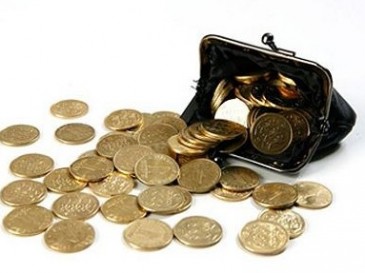 Расходы бюджета
Формирование расходов осуществляется в соответствии с расходными обязательствами, обусловленными установленным законодательством разграничением полномочий, исполнение которых должно происходить в очередном финансовом году и плановом периоде за счет средств соответствующих бюджетов.
	Расходы бюджета сформированы и утверждены:
 по муниципальным программам и непрограммным направлениям деятельности;
 по ведомственной структуре.
Разделы классификации расходов бюджета
10 «Социальная
политика»
11
 «Физическая
культура и
спорт»
01 «Общегосу                                                            дарственные вопросы»
04 «Национальная
экономика»
07
 «Образование»
14 «Межбюджетные трансферты общего характера бюджетам субъектов Российской Федерации и муниципальных образований
08 
«Культура,
кинематография»
13 «Обслуживание
Государственного
муниципального
долга
05 
«Жилищно -
коммунальное 
хозяйство»
27
Расходы бюджета муниципального района
В тысячах рублей
2020	  2021	    2022
Образование 			156114,0	 157195,6    164080,2
Национальная экономика       	58051,0	 48647,9	    48727,9
Культура и кинематография 		54438,4	 47310,8	    45246,7
Общегосударственные вопросы	33773,5	 30387,7      30488,1
Межбюджетные трансферты  	23958,2	 16824,7	    14478,3
Социальная политика             	18159,3	18826,3	    17881,9
Физическая культура и спорт  	390,0	 0,0               0,0
Жилищно-коммунальное хозяйство     149,0	 0,0	     0,0
Обслуживание муниципального долга  50,0	10,0	    10,0
28
Структура расходов бюджета по разделам 
и подразделам функциональной классификации на 2020 год 
и на плановый период 2021 и 2022 годов
29
30
31
Расходы бюджета муниципального района в разрезе муниципальных программ
В тысячах рублей
32
Реализация национальных проектов в муниципальном образовании
 «Краснинский район» Смоленской области
        Национальный проект представляет собой часть платформы социально-экономического и стратегического развития страны, которая направлена на конкретную сферу общественных отношений и предусматривает достижение конкретных целей в этой сфере. Так, приоритетными сферами социально-экономического развития посредством реализации национальных проектов сегодня является здоровье населения, обеспечение населения жильем и прочее.
        Национальные проекты – это предлагаемые и разрабатываемые Президентом и Правительством стратегические планы по развитию конкретной сферы общественных отношений. 
        Стратегические приоритеты социальной политики государства определены Указом Президента Российской Федерации от 07.05.2018 № 204 «О национальных целях и стратегических задачах развития Российской Федерации на период до 2024 года».
        Кроме непосредственно задач социально-экономического развития национальные проекты выполняют интеграционную функцию объединения муниципалитетов и регионов федерации в решении задач, имеющих значение для отдельной личности и общества в целом. 
         Сегодня в качестве приоритетных направлений социально-экономического развития страны можно выделить следующие: 
         1.Сокращение уровня бедности населения; 
         2.Повышение уровня дохода населения, повышение уровня пенсионного обеспечения, которые бы превысили рост инфляции; Обеспечение роста продолжительности жизни населения;
         3.Обеспечение устойчивого увеличения численности населения;   
         4.Наиболее полное обеспечение прав всего населения на жилище;  
         5.Обеспечение инновационного развития и другое. Документальное оформление национального проекта предполагает составление паспорта проекта, а также разработку плана проекта.
33
В структуре федерального проекта выделяется региональный элемент, так называемая региональная составляющая. Региональная составляющая представляет собой часть национального проекта, за реализацию которой ответственен регион. 
        Региональная составляющая содержит показатели, достижение которых обеспечивается региональными органами управления, и показатели, достижение которых в рамках национального проекта обеспечивается муниципалитетами. 
      Муниципалитет участвует в национальных проектах посредством реализации региональной составляющей национальных проектов.
      Муниципальное образование «Краснинский район» Смоленской области участвует в реализации нескольких национальных и региональных проектов.
       В рамках регионального проекта «Современная школа»  федерального проекта «Образование» на территории муниципального образования «Краснинский район» Смоленской области на базе МБОУ «Краснинская школа»  планируется создать  центр образования цифрового и гуманитарного профилей «Точка роста», целью которого является обновление обучения  и совершенствование методов обучения предметов «Технология», «Информатика», «ОБЖ». Так в рамках реализации вышеуказанного федерального проекта  в бюджете муниципального района на 2020 год предусмотрено финансирование в сумме 1873,7 тыс.рублей, на 2021год в сумме 6992,7 тыс.рублей, на 2022 год в сумме 9341,9 тыс.рублей.
       В бюджете муниципального района на 2022 год в рамках регионального проекта «Успех каждого ребенка» национального проекта «Образование»  предусмотрены  расходы на создание в общеобразовательных организациях, расположенных в сельской местности, условий для занятий физической культурой и спортом в сумме 1154,4 тыс.рублей. 
       В рамках реализации регионального проекта «Культурная среда» федерального проекта «Культура»  на 2020 год предусмотрено финансирование расходов на создание модельной муниципальной библиотеки на базе Краснинской центральной  районной библиотеки  в сумме 10413,5 тыс. рублей, которая  благодаря успешному участию работников Краснинской центральной районной библиотеки в конкурсном отборе Министерства культуры России  - первая в Смоленской области сможет создать «Библиотеку Нового типа». Предусмотрен  текущий ремонт помещения библиотеки, приобретение мебели и книг.
       Кроме того  в бюджете муниципального района на 2020 год предусмотрены расходы на капитальный ремонт Гусинского сельского дома культуры в сумме 4 438,8 тыс.рублей в рамках реализации регионального проекта «Культурная среда» федерального проекта «Культура».
34
ОЦЕНКА ОБЩЕГО ОБЪЕМА ФИНАНСОВОГО ОБЕСПЕЧЕНИЯ РЕАЛИЗАЦИИ НАЦИОНАЛЬНЫХ ПРОЕКТОВ НА ТЕРРИТОРИИ      МУНИЦИПАЛЬНОГО ОБРАЗОВАНИЯ «КРАСНИНСКИЙ РАЙОН» СМОЛЕНСКОЙ ОБЛАСТИ, тыс.рублей
35
Сведения об объеме муниципального долга и дефицита бюджета муниципального образования «Краснинский  район» Смоленской области» в динамике на 2020 год 
и на плановый период 2021 и 2022 годов
36
Основные параметры консолидированного бюджета
Краснинского района на 2020-2022  год 
Консолидированный бюджет – это свод бюджетов всех уровней бюджетной системы Росийской Федерации на соответствующей территории.
37
[Speaker Notes: Данные сверить с МРР]
Правовой статус и наименование муниципального образования 
 
		Муниципальное образование «Краснинский район»  Смоленской   области (далее также – муниципальный район) – муниципальное образование, наделенное в соответствии с областным законом от «01» декабря  2004 г. № 77-з «О наделении статусом муниципального района муниципального образования «Краснинский район» Смоленской области, об установлении границ муниципальных образований, территории которых входят в его состав, и наделении их соответствующим статусом» (далее – областной закон «О наделении статусом муниципального района муниципального образования «Краснинский район» Смоленской области, об установлении  границ муниципальных образований, территории которых входят в его состав, и наделении их соответствующим статусом») статусом муниципального района, в состав которого входят территории 3 сельских  и 1 городское поселение, объединенных общей территорией, в границах которой местное самоуправление осуществляется населением непосредственно и (или) через выборные и иные органы местного самоуправления, которые могут осуществлять отдельные государственные полномочия, передаваемые органам местного самоуправления федеральными законами и  областными законами.              
    
		Официальное наименование муниципального образования – муниципальное образование «Краснинский район» Смоленской области.
 
 
Территория муниципального образования «Краснинский район» Смоленской области и ее состав
 
1. Территория муниципального района определена в границах, утвержденных областным законом «О наделении статусом муниципального района муниципального образования «Краснинский район» Смоленской области, об установлении границ муниципальных образований, территории которых входят в его состав, и наделении их соответствующим статусом». 
2. Территория муниципального района составляет 1507,67 квадратных километров.
3. Территорию муниципального района образуют территории следующих поселений, входящих в его состав:
 - Краснинское городское поселение;
 - Гусинское сельское поселение;  
 - Малеевское сельское поселение;
 - Мерлинское сельское поселение; 
4. Территорию поселений, входящих в состав муниципального района               (далее – территории поселений) составляют исторически сложившиеся земли населенных пунктов, прилегающие к ним земли общего пользования, территории природопользования населения, рекреационные земли, земли для развития поселений.
5. В состав территории поселений входят земли независимо от форм собственности и их целевого назначения. 
6. Административным центром муниципального района является поселок городского типа (пгт) Красный.
38
Численность населения Краснинского  района  (тыс.чел.)
39
40
41
Показатели бюджета муниципального района на 1 жителя в 2020 году
В тысячах рублей
Объем доходов бюджета муниципального района в расчете на 1 жителя – 26,8
Объем расходов бюджета муниципального района в расчете на 1 жителя – 27,0
Объем расходов бюджета муниципального района на образование в расчете на 1 жителя – 13,2
Объем расходов бюджета муниципального района на культуру и кинематографию в расчете на 1 жителя – 4,5
Объем расходов бюджета муниципального района на социальную политику в расчете на 1 жителя – 1,5
42
Показатели бюджета муниципального района на 1 жителя в 2021 году
В тысячах рублей
Объем доходов бюджета муниципального района в расчете на 1 жителя – 27,0
Объем расходов бюджета муниципального района в расчете на 1 жителя – 27,4
Объем расходов бюджета муниципального района на образование в расчете на 1 жителя – 13,3
Объем расходов бюджета муниципального района на культуру и кинематографию в расчете на 1 жителя – 4,0
Объем расходов бюджета муниципального района на социальную политику в расчете на 1 жителя – 1,6
43
Показатели бюджета муниципального района на 1 жителя в 2022 году
В тысячах рублей
Объем доходов бюджета муниципального района в расчете на 1 жителя – 27,4
Объем расходов бюджета муниципального района в расчете на 1 жителя – 27,8
Объем расходов бюджета муниципального района на образование в расчете на 1 жителя – 13,9
Объем расходов бюджета муниципального района на культуру и кинематографию в расчете на 1 жителя – 3,8
Объем расходов бюджета муниципального района на социальную политику в расчете на 1 жителя – 1,5
44
Контактная информация:
Начальник Финансового управления Администрации
муниципального образования «Краснинский район» Смоленской области
Нестеренкова Татьяна Ивановна
График работы с 9-00 до 18-00, перерыв с 13-00 до 14-00.
Адрес:  216100, Смоленская область, п.г.т Красный, ул. Карла Маркса д.16
Телефоны  (8 48145) 4-19-44
Электронная почта:   rfo67@yandex.ru
45